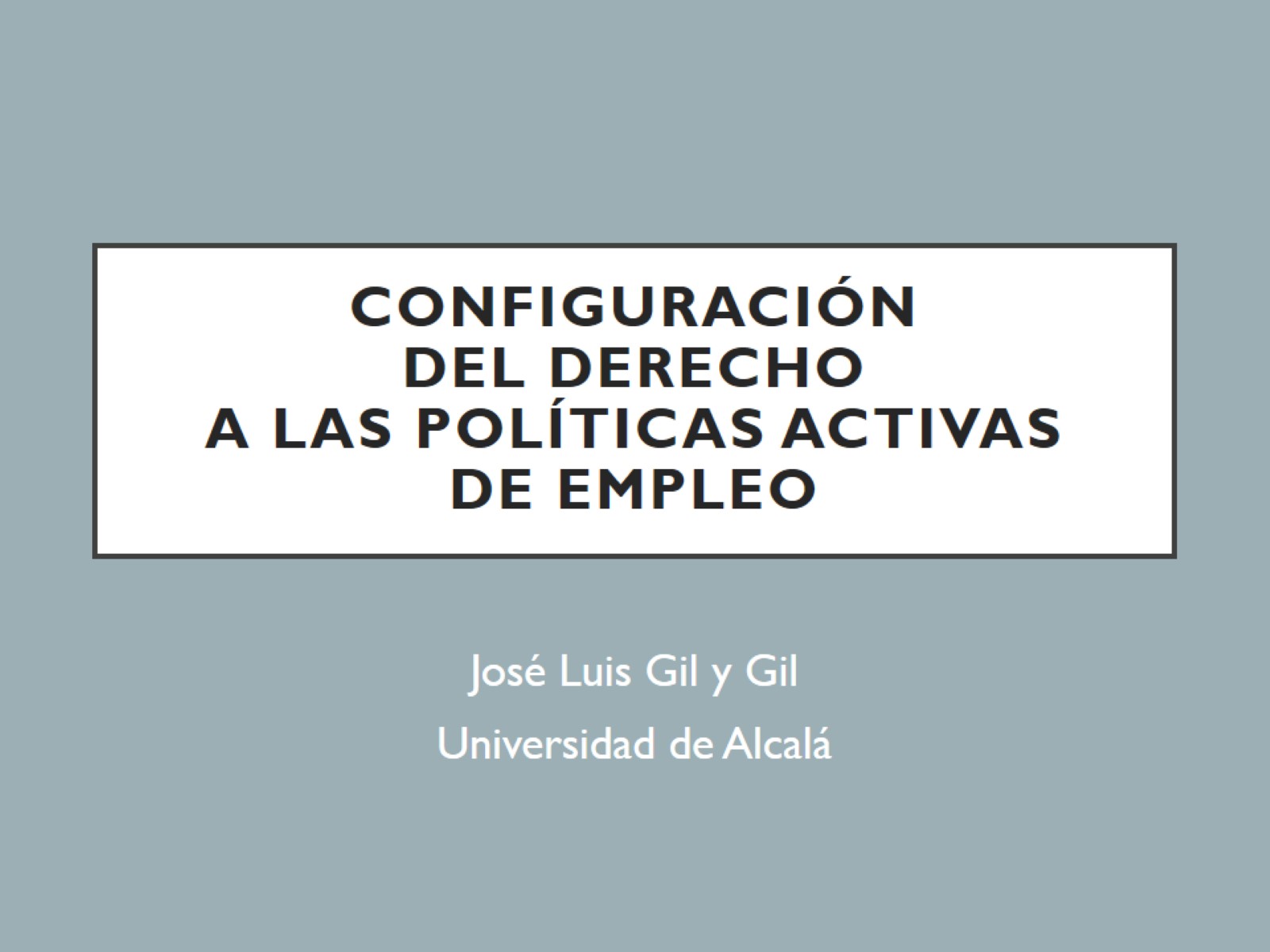 CONfiguración DEl derechoa las políticas activasde empleo
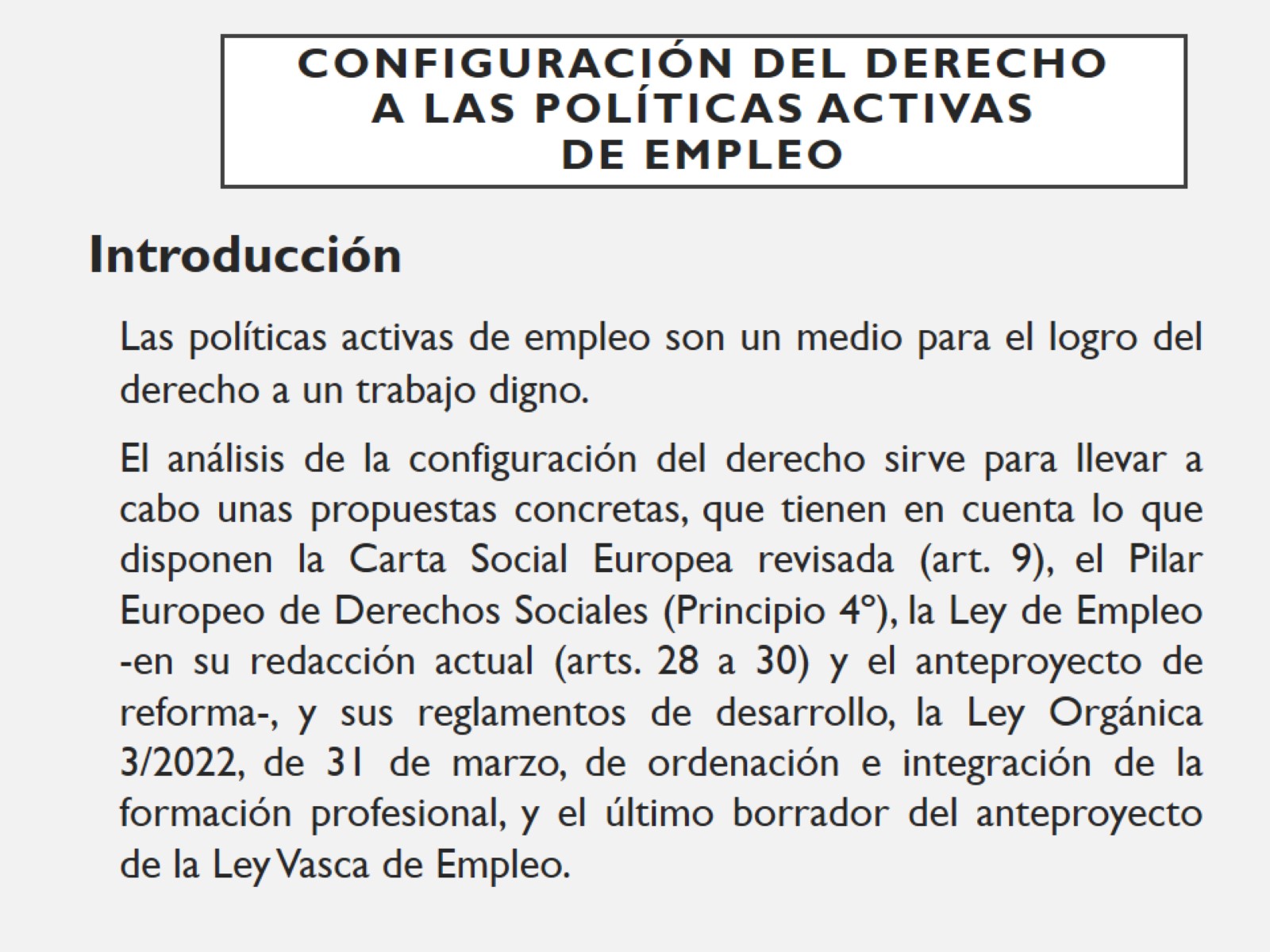 Configuración del derechoa las políticas activasde empleo
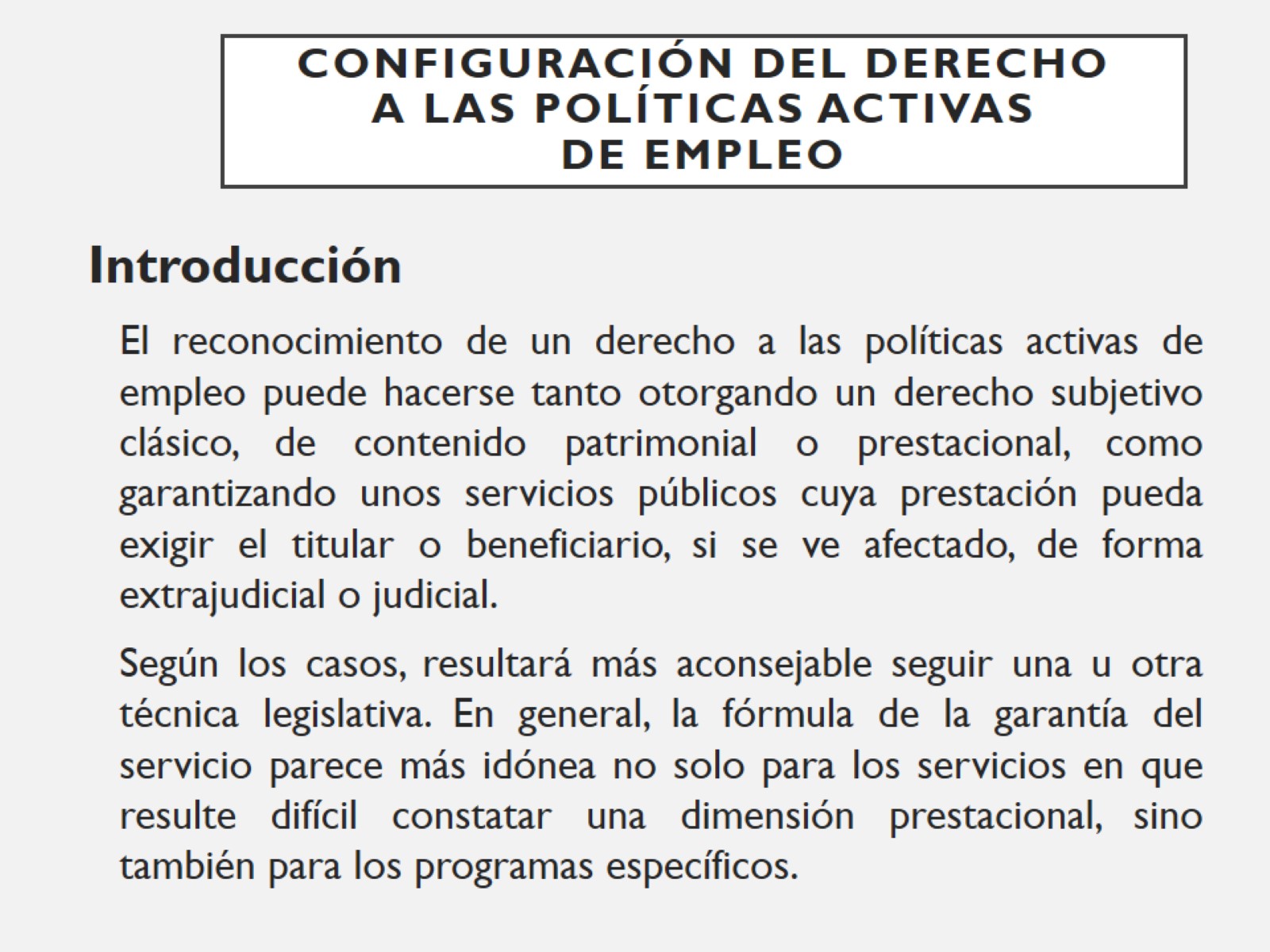 Configuración del derechoa las políticas activasde empleo
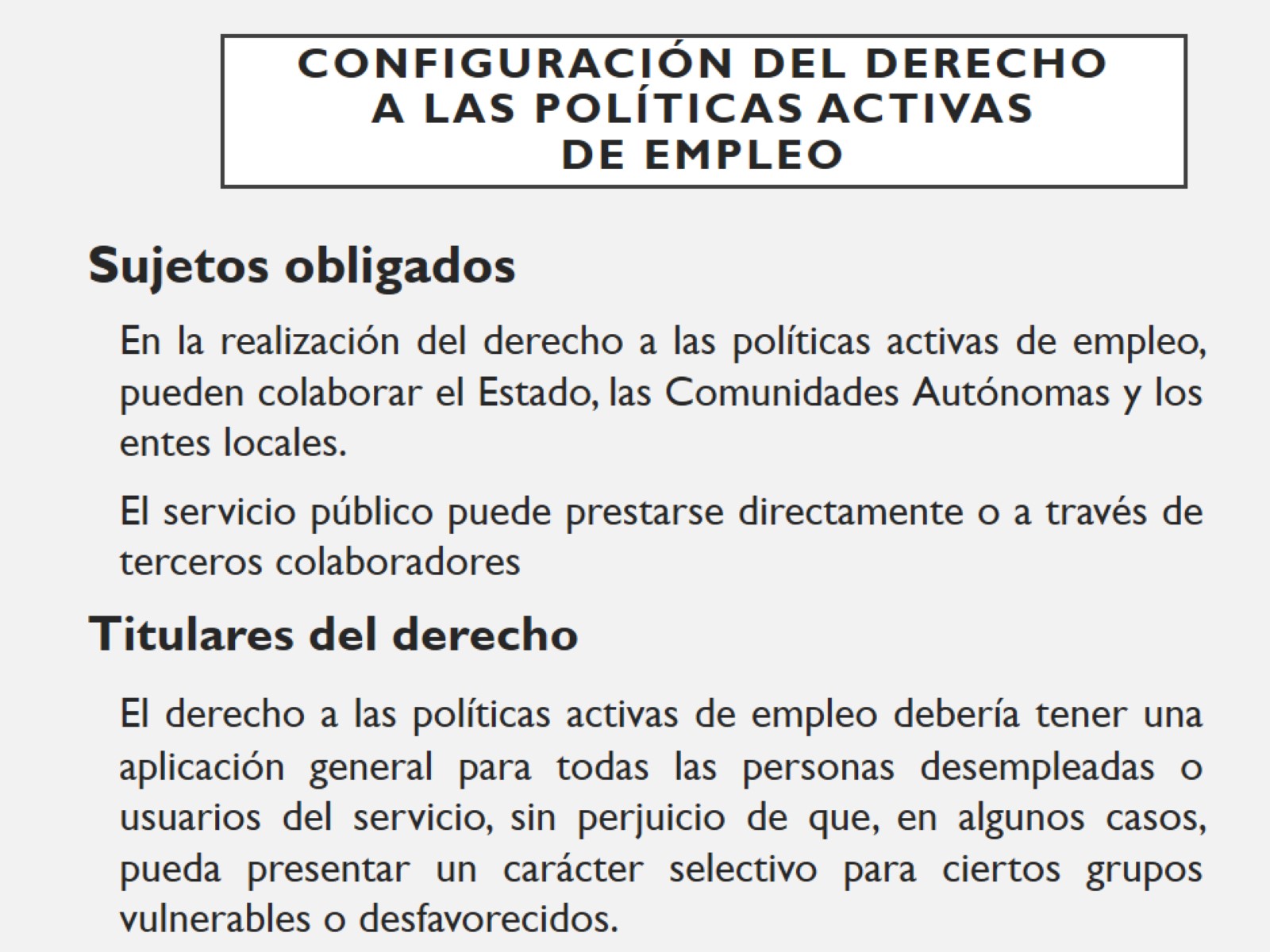 Configuración del derechoa las políticas activasde empleo
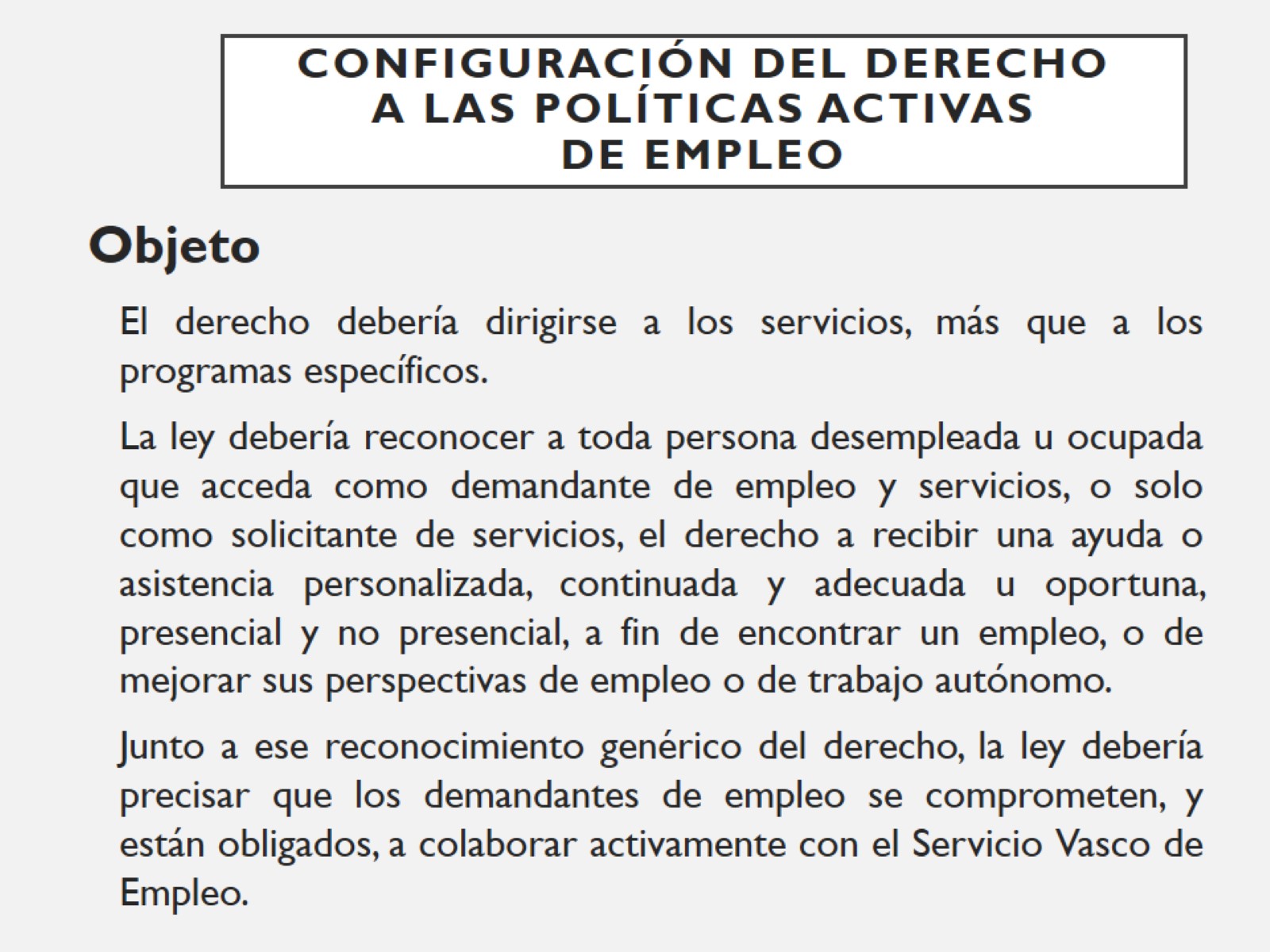 Configuración del derechoa las políticas activasde empleo
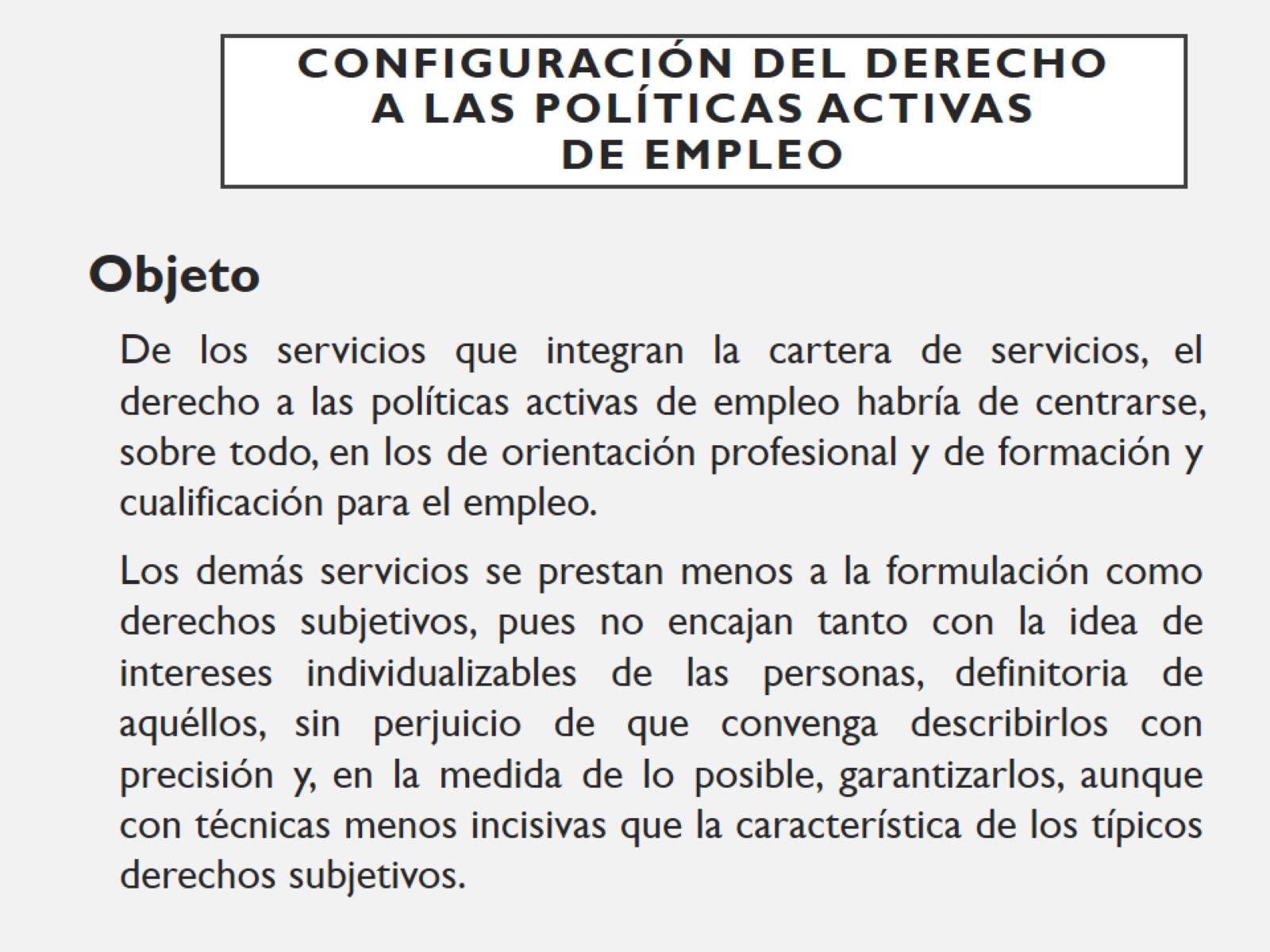 Configuración del derechoa las políticas activasde empleo
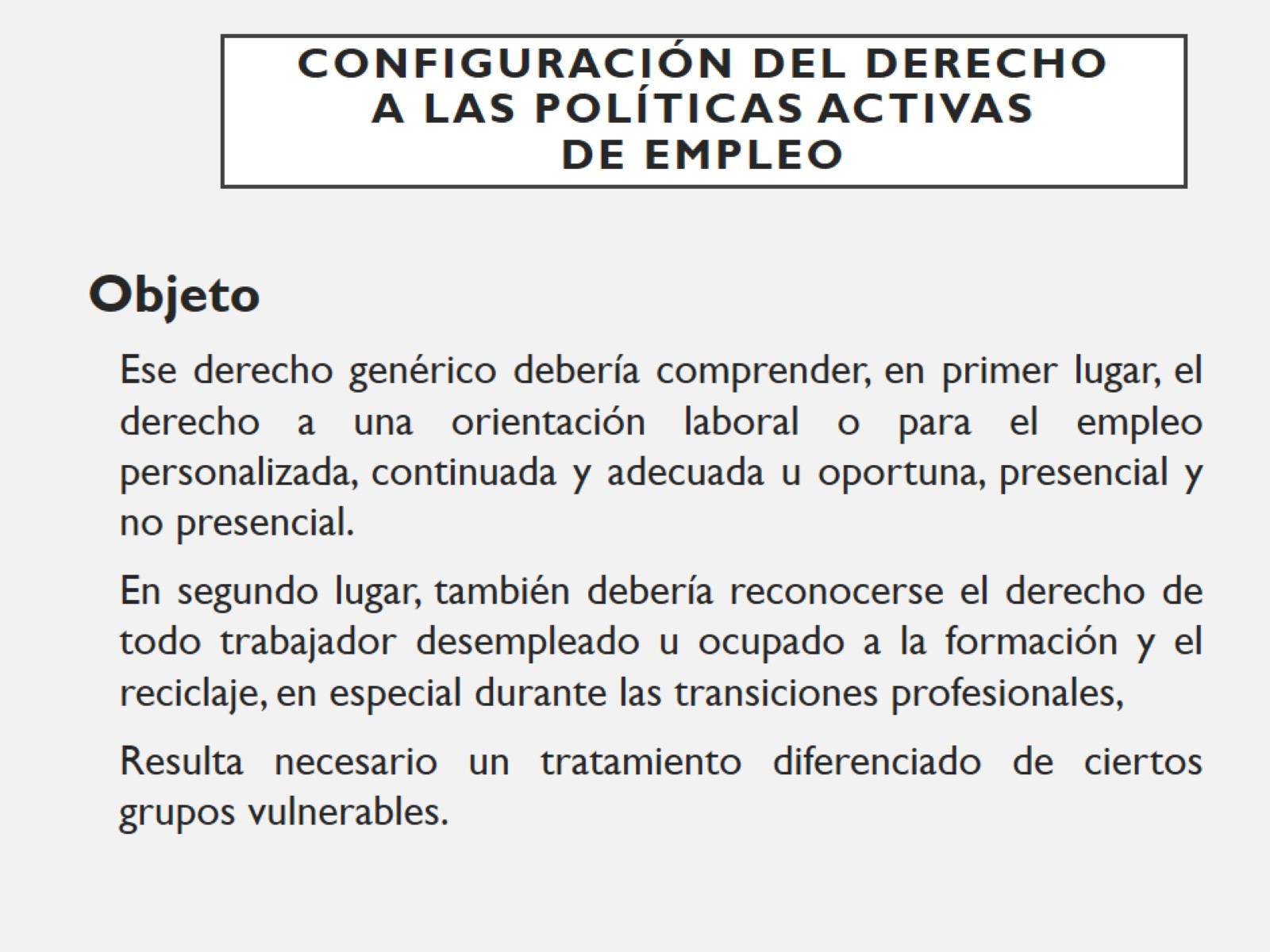 Configuración del derechoa las políticas activasde empleo
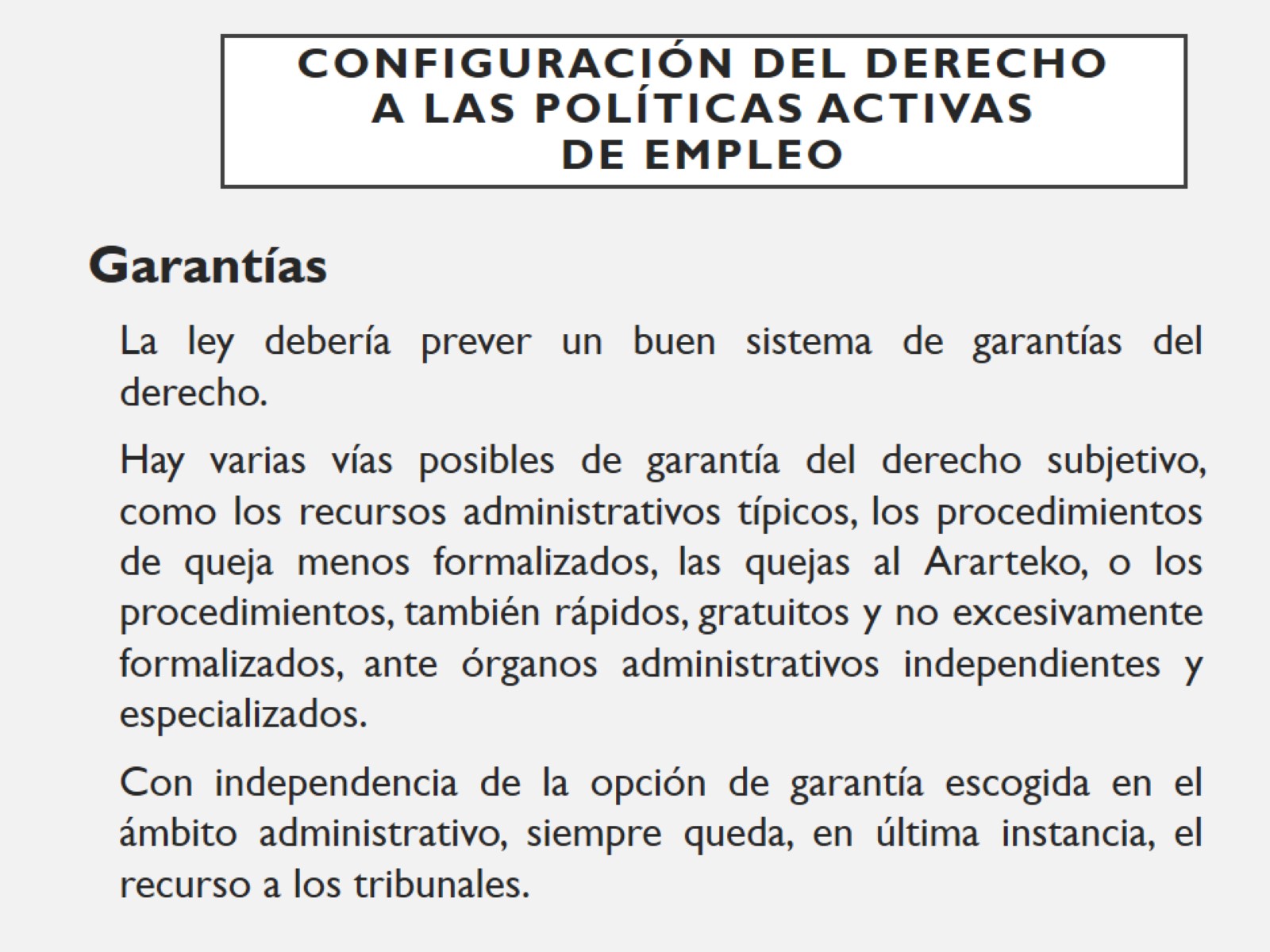 Configuración del derechoa las políticas activasde empleo
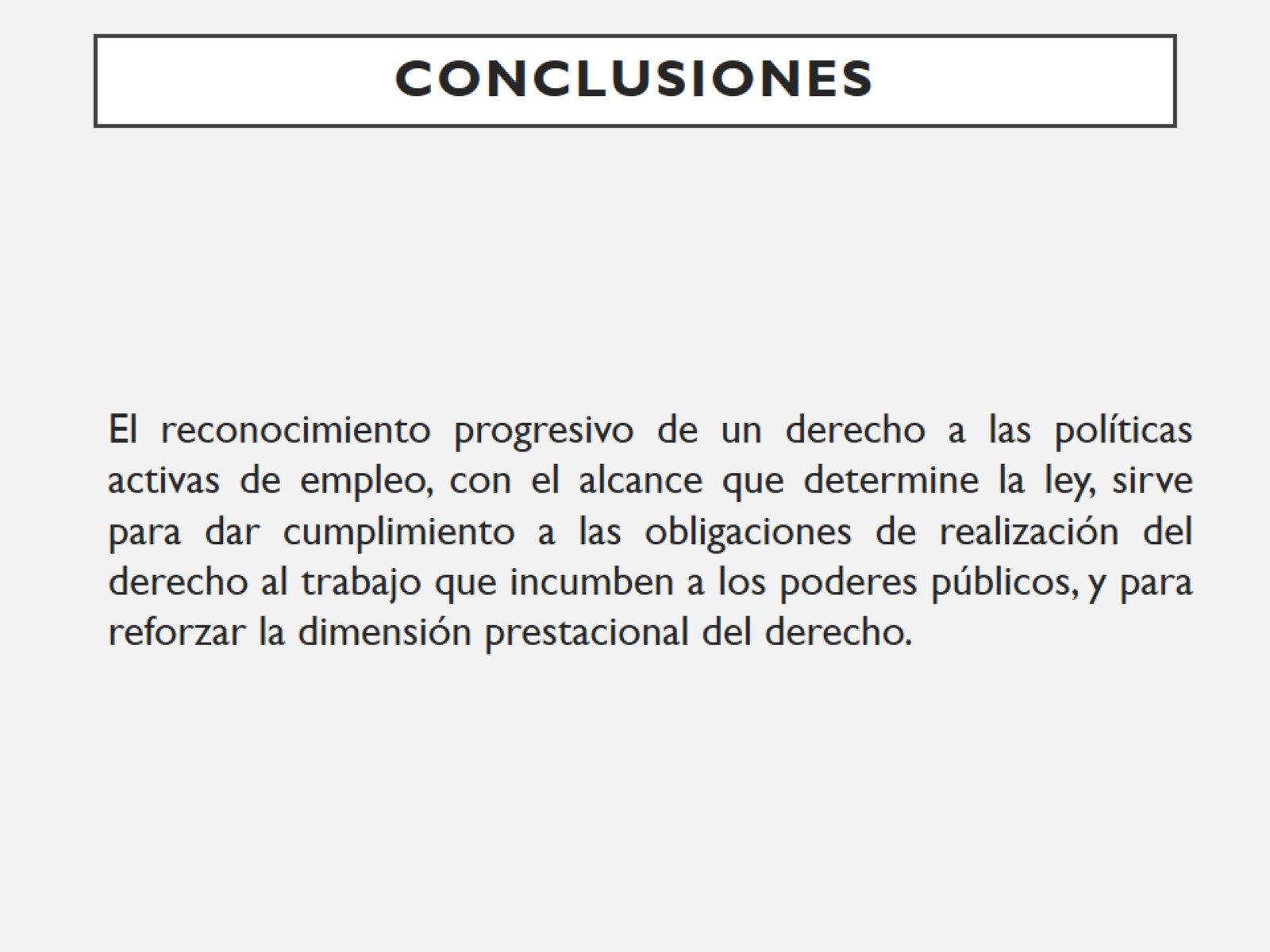 CONCLUSIONES